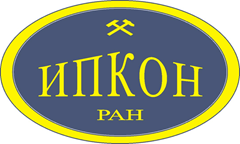 Федеральное государственное бюджетное учреждение наукиИнститут проблем комплексного освоения недр им. академика Н.В. МельниковаРоссийской академии наукМЕТОДЫ СНИЖЕНИЯ НЕГАТИВНОГО ВОЗДЕЙСТВИЯ ВЗРЫВНЫХ РАБОТ В УСЛОВИЯХ ИНТЕНСИФИКАЦИИ ОТКРЫТОЙ ГЕОТЕХНОЛОГИИ
Проф., д.т.н. Рыльникова М.В.

д.т.н. Федотенко В.С.
Москва – 2019
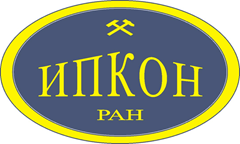 Анализ изменений, произошедших на разрезах Кузбасса в период с 2000 по 2019 гг
Увеличение добычи угля в Кузбассе со 114,9 млн. т в 2000 году до 255,3 млн. т в 2019 году.
Объем отрабатываемой горной массы в Кузбассе вырос и превысил 1,3 млрд. м3.
В результате технического переоснащения парка выемочно-погрузочной и горнотранспортной техники значительно выросла единичная мощность оборудования, появилось большое число гидравлических экскаваторов.
Гидравлические экскаваторы требуют более высокого качества взрывного дробления вскрышных пород, которое предопределяет необходимость увеличения удельного расхода ВВ на 4-15 % по сравнению с базовыми моделями прямых механических лопат со сравнимой вместимостью ковша.
Для подготовки резерва ВГМ для экскаваторов большой единичной мощности необходимо интенсифицировать ведение буровзрывных работ.
Среднее расстояние от участков ведения горных работ до населенных пунктов сокращается, что требует больше внимания к ведению буровзрывных работ в части снижения негативного воздействия на охраняемые здания и сооружения, а также окружающую природную среду.
2
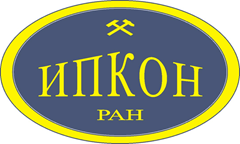 Универсальные запирающие устройства (узу)
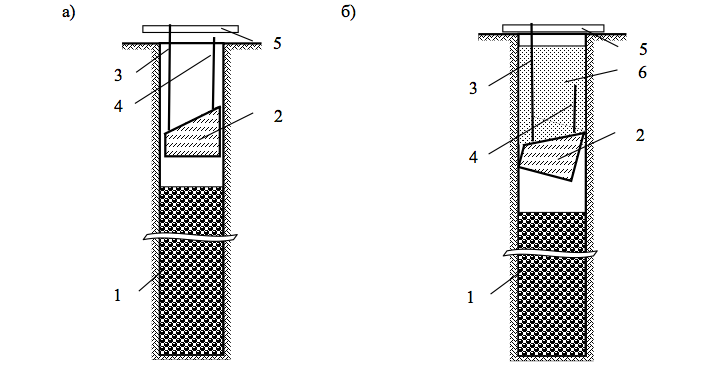 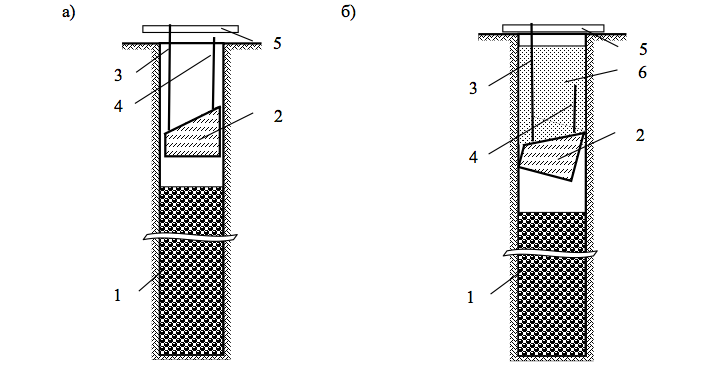 Всего проведено более 700 экспериментальных взрывов в филиалах ОАО «УК «Кузбассразрезуголь»

Проведено 429 экспериментальных опытно-промышленных взрывов в рамках испытаний универсальных запирающих устройств (УЗУ) и их модификации.

Испытания проводились в филиалах: 
Краснобродский, Талдинский, Бачатский, Кедровский, Калтанский и Моховский.
Формирование заряда ВВ
и опускание УЗУ в скважину: 1 – заряд ВВ; 2 – цилиндр УЗУ; 3, 4 – шпагат; 5 – поперечная перекладина;
Установка УЗУ в скважине:
6 – буровая мелочь
3
Эффективность Универсальных запирающих устройств
Экономия ВВ на 9,5 – 12,3 %;
Кратное увеличение объема породы, который возможно одновременно подготавливать к выемке буровзрывным способом;
Снижение влияния массовых взрывов на уровень вредных выбросов на границах санитарно-защитных зон;
Экономия затрат труда от 1,2 до 3 человеко-минут на выполнение одной скважинной забойки.
Зависимость относительного снижения объема используемого ВВ от крепости взрываемых пород
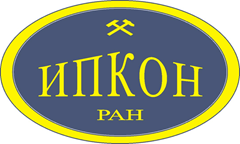 Зависимость величины абсолютного снижения объема используемого ВВ от крепости взрываемых пород для экскаваторов с емкостью ковша 32-35 м3
4
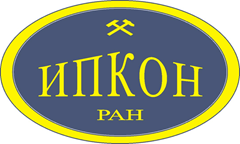 РАССРЕДОТОЧЕНИЕ ЗАРЯДА В СКВАЖИНЕ
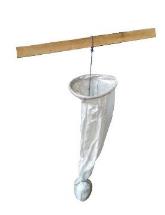 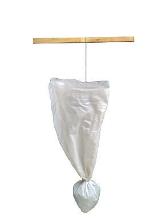 Установлено, что рассредоточение зарядов в скважинах уменьшает негативное воздействие взрыва на окружающую среду и позволяет снизить удельный расход ВВ на величину до 15,8 %, при этом эффект увеличивается с ростом высоты взрываемого уступа.
Придонные компенсаторы (ПК)
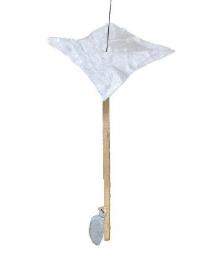 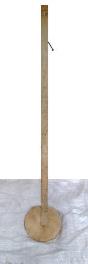 Зависимость относительного снижения объема используемого ВВ от высоты взрываемого уступа
Скважинные затворы (СЗ)
5
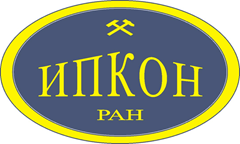 Эффективность применения разработанныхорганизационно-технических решений
Величина экономии ВВ при буровзрывной подготовке пород различной крепости в объеме 1 млн. м3 экскаваторами с емкостью ковша 32-35 м3
Разработанный комплекс организационно-технических решений позволяет:
Эффективно подготавливать горную массу буровзрывным способом для оборудования большой единичной мощности в требуемом объеме без превышения допустимых величин негативного воздействия.
Обеспечить рациональное качество взрывного дробления горной массы с одновременным снижением удельного расхода взрывчатых веществ.
Фактическое снижение массы применяемых взрывчатых веществ относительно базового на 62,8 тыс. тонн, что в стоимостном выражении составляет более 1 млрд. руб.
На фоне роста объемов отрабатываемой горной массы, является ощутимым вкладом в сбережение природных ресурсов и сохранение здоровья кузбассовцев.
6
СПАСИБО ЗА ВНИМАНИЕ!